PHY 341/641 Thermodynamics and Statistical Mechanics
MWF:  Online at 12 PM & FTF at 2 PM

Discussion for Lecture 37:

Review Part 2

Canonical ensemble of ideal gas, including with internal degrees of freedom
Bose and Fermi ideal gases
Record!!!
4/30/2021
PHY 341/641  Spring 2021 -- Lecture 37
1
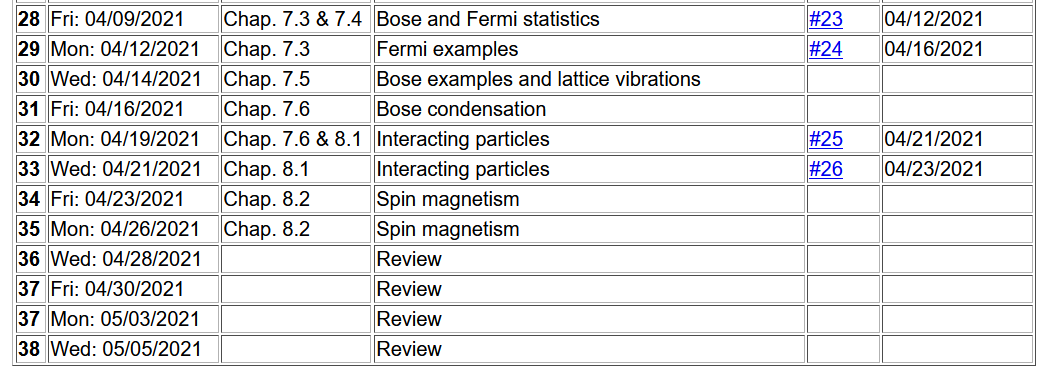 Important dates:  Final exams available < May 6; due May 14
                            Outstanding work due May 14
4/30/2021
PHY 341/641  Spring 2021 -- Lecture 37
2
Review  1 & 2   Summary of concepts/equations

Review 3 & 4    Examples
Timelines –
May 5 – Review 4 & take home exam available
May 14 – all course materials due; outstanding homework, and completed exams
Please note that the complete lecture slides are posted on the course webpage and the zoom recordings are available on the shared google drive.
4/30/2021
PHY 341/641  Spring 2021 -- Lecture 37
3
Canonical ensemble --
Tb
Es
4/30/2021
PHY 341/641  Spring 2021 -- Lecture 37
4
4/30/2021
PHY 341/641  Spring 2021 -- Lecture 37
5
Digression on notions of probability
4/30/2021
PHY 341/641  Spring 2021 -- Lecture 37
6
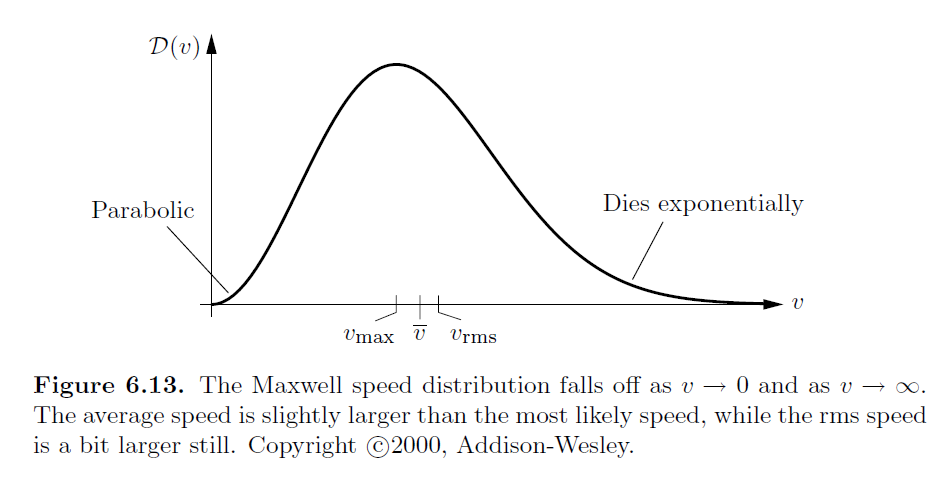 4/30/2021
PHY 341/641  Spring 2021 -- Lecture 37
7
Back to the canonical distribution and the ideal gas
Now consider the motions of a more complicated system such as a diatomic molecule
Rotation
Translations of center of mass
Vibration
4/30/2021
PHY 341/641  Spring 2021 -- Lecture 37
8
4/30/2021
PHY 341/641  Spring 2021 -- Lecture 37
9
Analysis of a canonical ensemble for a molecular ideal gas
Considering rotations only, limit of “high” temperature
4/30/2021
PHY 341/641  Spring 2021 -- Lecture 37
10
For our macroscopic treatment of the ideal gas, we have used the empirical parameter
4/30/2021
PHY 341/641  Spring 2021 -- Lecture 37
11
Treatment of Bose and Fermi particles

Quantum mechanics introduces additional physics for particles of integer (Bose) and half integer (Fermi) intrinsic spin.   Their treatment motivate the introduction of the grand canonical partition function.
4/30/2021
PHY 341/641  Spring 2021 -- Lecture 37
12
4/30/2021
PHY 341/641  Spring 2021 -- Lecture 37
13
4/30/2021
PHY 341/641  Spring 2021 -- Lecture 37
14
For Bose particles, the summation over ns is a geometric sum
resulting the analytic form:
For Fermi particles     ns=0   or  ns=1 only
The summation over s depends on the system.    For a three dimensional Fermi or Bose ideal gas it is convenient to calculation the density of states
4/30/2021
PHY 341/641  Spring 2021 -- Lecture 37
15
Note that this a bit different from your textbook;
L3=V
L
Spin degeneracy for spin ½ case
4/30/2021
PHY 341/641  Spring 2021 -- Lecture 37
16
More general treatment for density of states for particle within a  3-dimensional box with volume V=L3
4/30/2021
PHY 341/641  Spring 2021 -- Lecture 37
17
Evaluation for Fermi particles  --
4/30/2021
PHY 341/641  Spring 2021 -- Lecture 37
18
Fermi case --
Determination of chemical potential for T=0:
4/30/2021
PHY 341/641  Spring 2021 -- Lecture 37
19
4/30/2021
PHY 341/641  Spring 2021 -- Lecture 37
20
Summary of results for an ideal Fermi gas of s=1/2 particles in three dimensions evaluated in the limit that T0 K
4/30/2021
PHY 341/641  Spring 2021 -- Lecture 37
21
Evaluation of functions for T>0 --
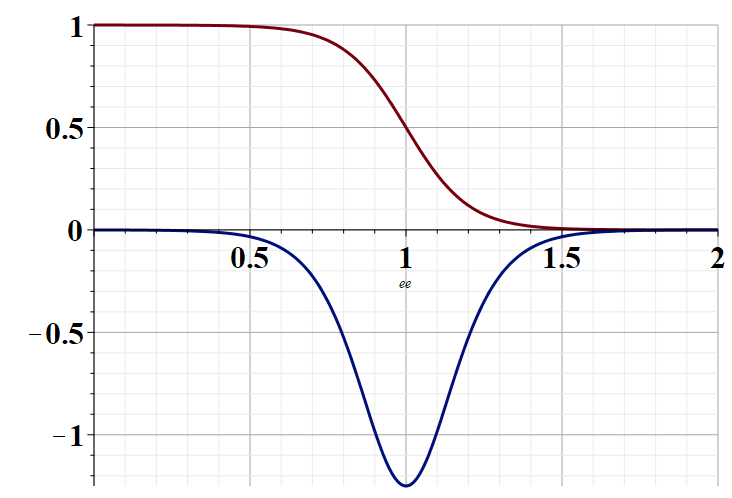 4/30/2021
PHY 341/641  Spring 2021 -- Lecture 37
22
4/30/2021
PHY 341/641  Spring 2021 -- Lecture 37
23